Wetenschap op Stap
Gist, een interessant organisme
Echte wetenschapper in de klas
Het VIB-schoolproject ‘Wetenschap op Stap’ is vanaf schooljaar 2013-2014 van start gegaan. Dit project richt zich naar kinderen van het 5e en 6e leerjaar basisonderwijs.

VIB wil hiermee jonge kinderen enthousiast maken voor biowetenschappen door ‘echte onderzoekers’ naar de klas te brengen.
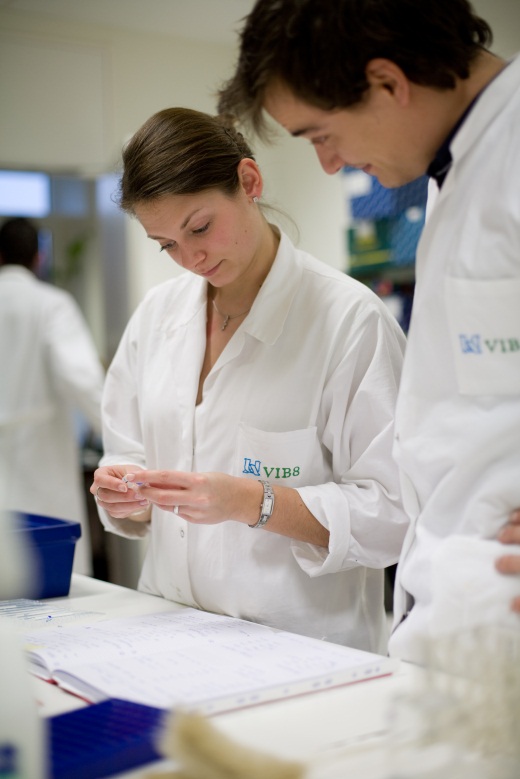 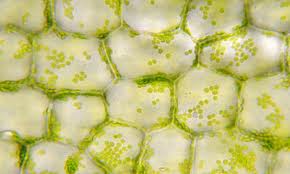 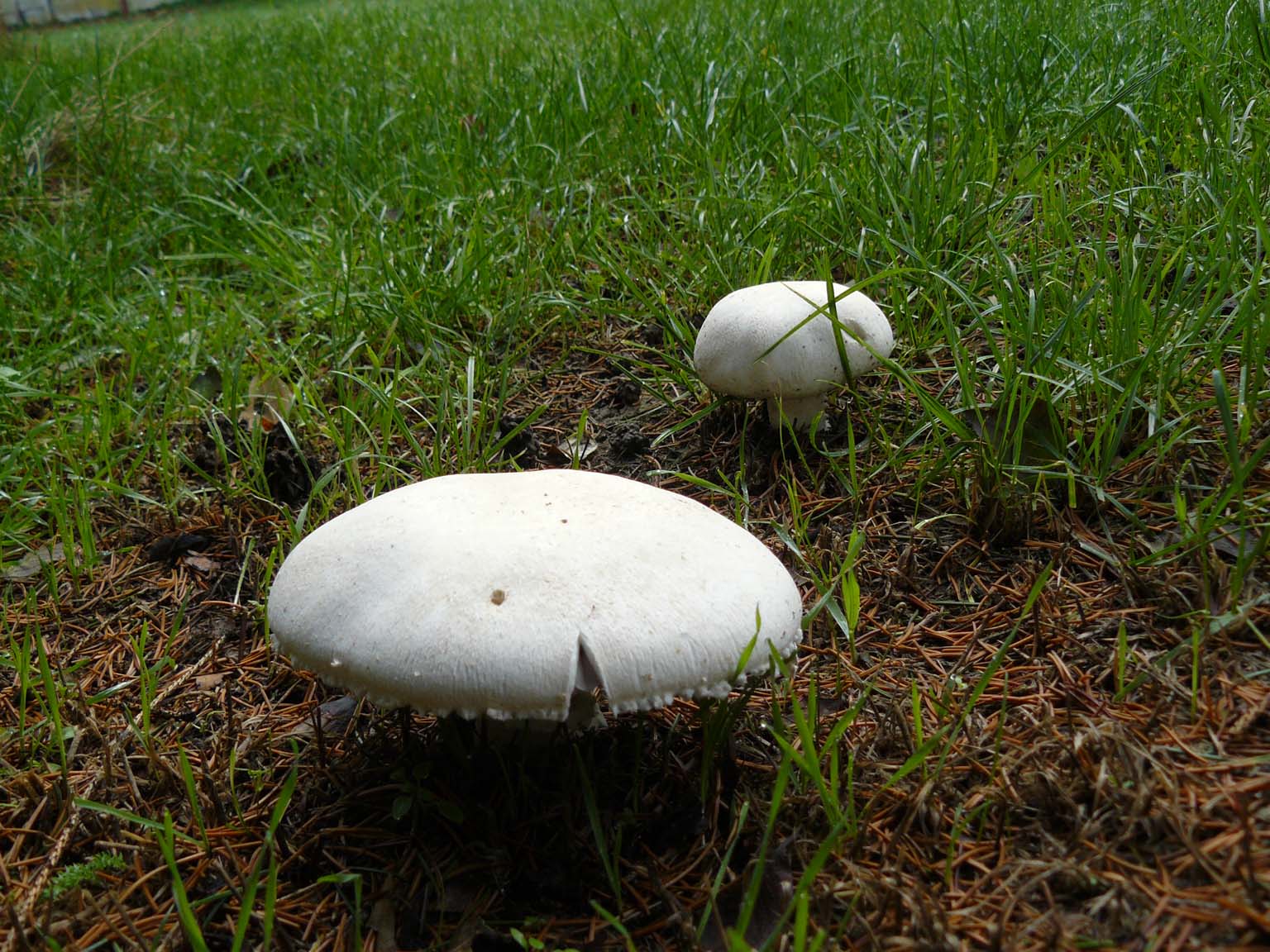 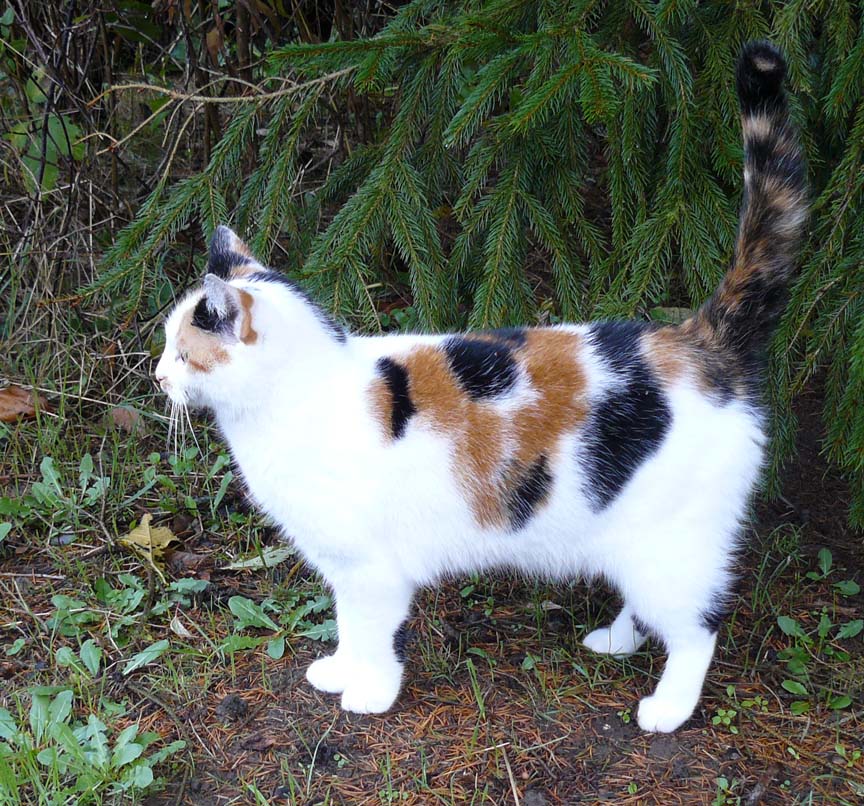 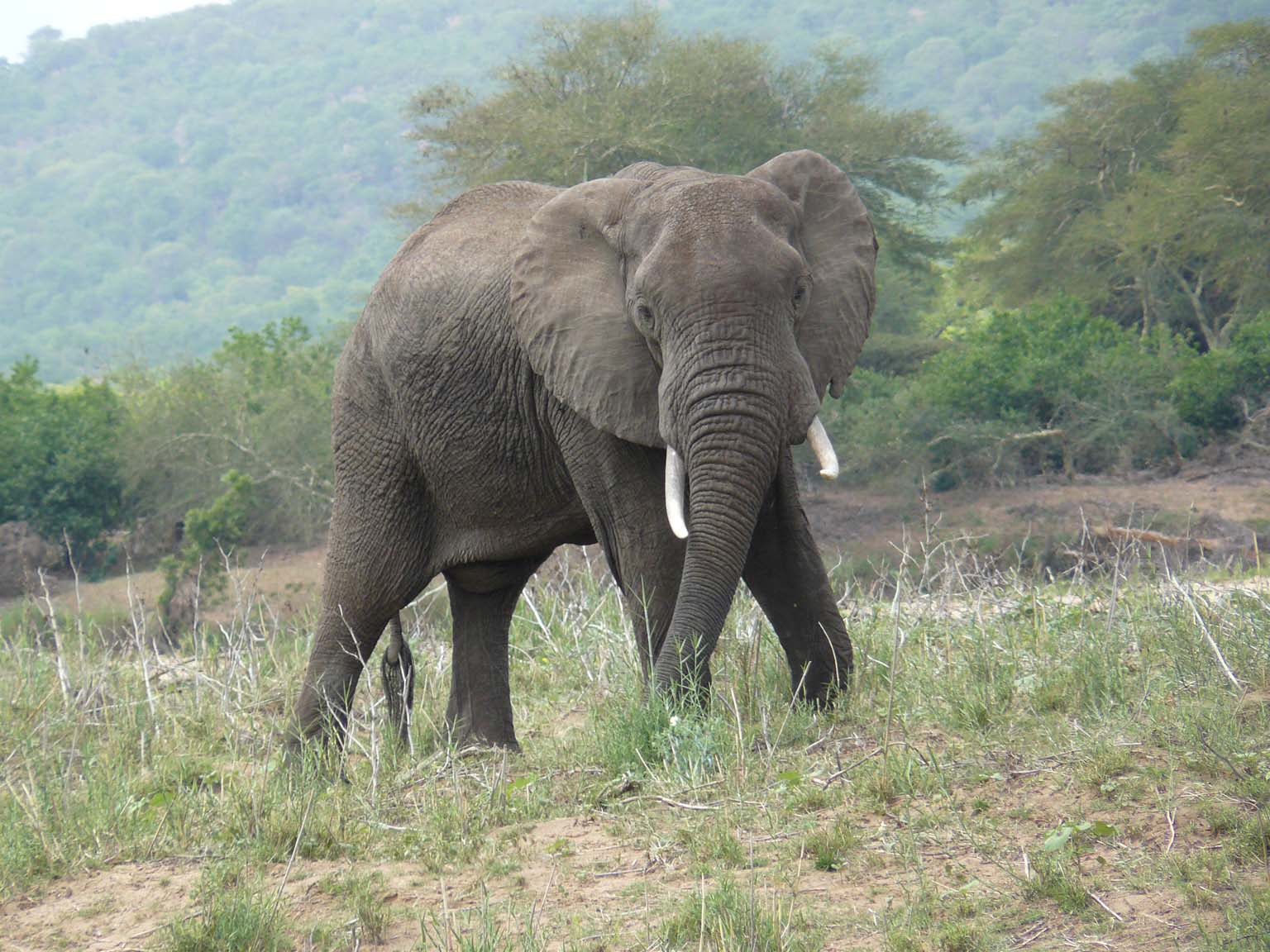 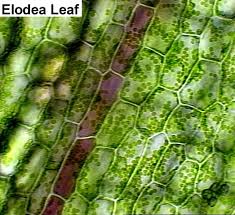 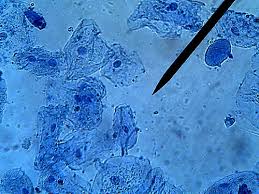 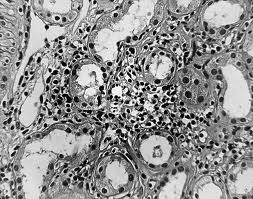 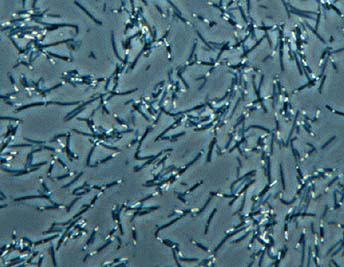 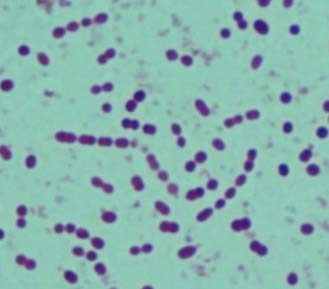 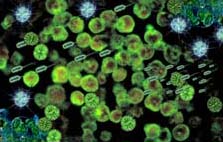 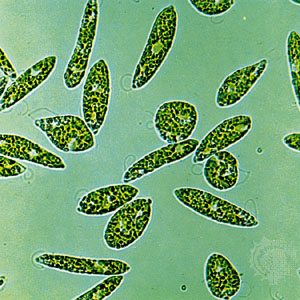 Wieren
Allerlei
Bacteriën
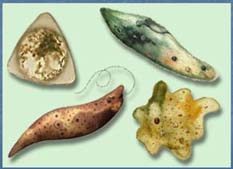 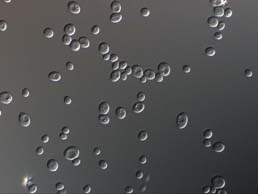 Gist
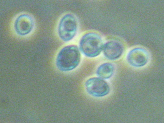 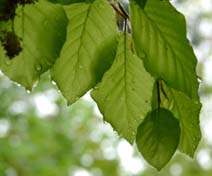 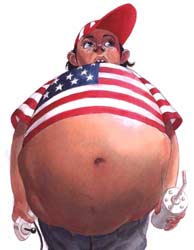 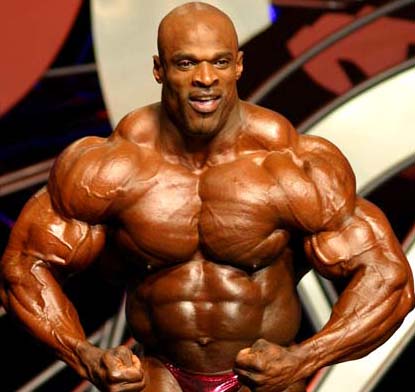 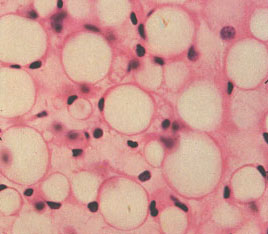 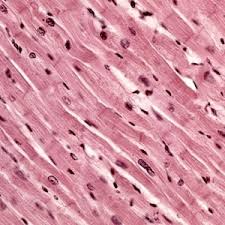 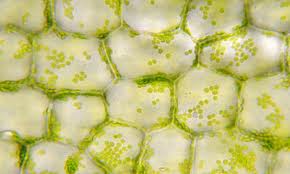 Vetcellen
Spiercellen
Cellen met bladgroenkorrels
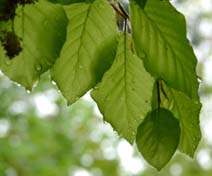 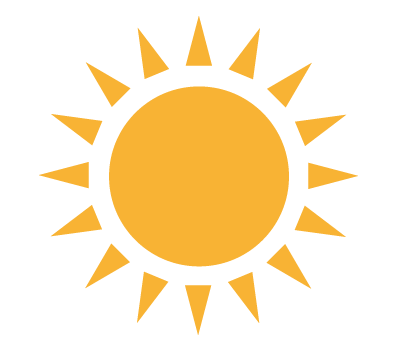 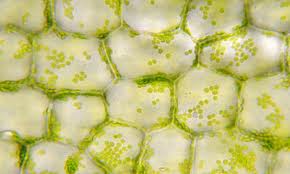 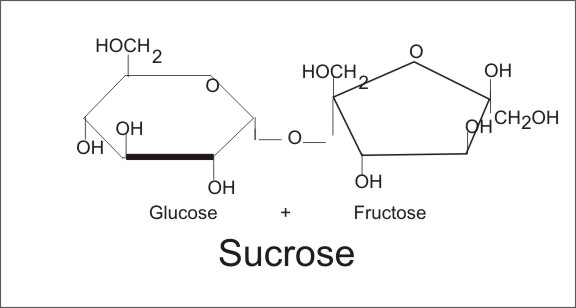 Cellen met bladgroenkorrels
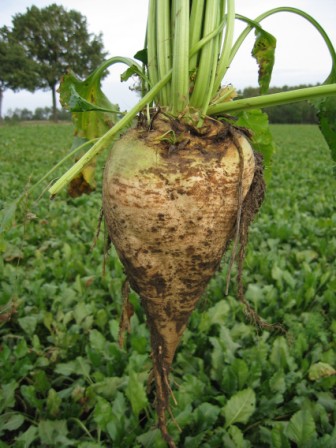 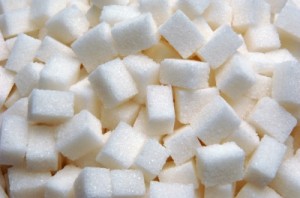 Eenvoudige suikers
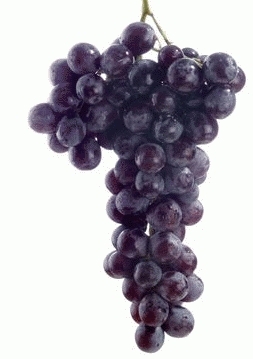 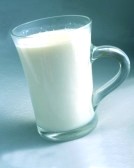 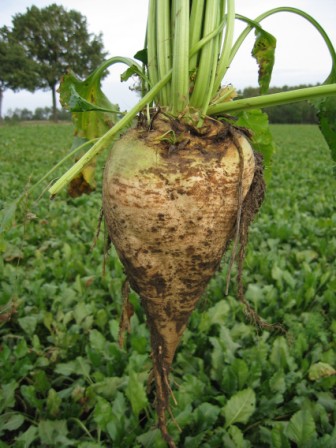 Complexe suikers
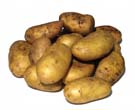 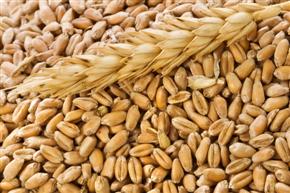 Eenvoudige suikers
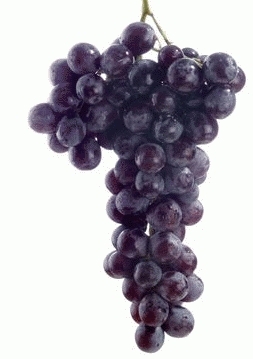 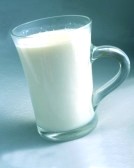 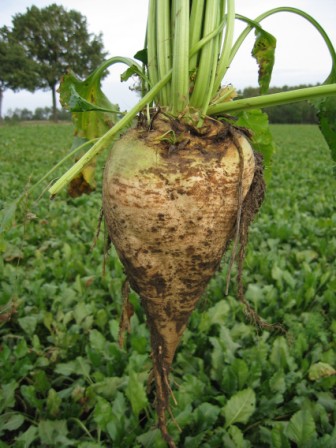 Complexe suikers
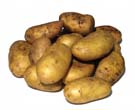 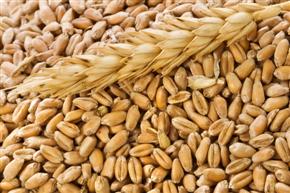 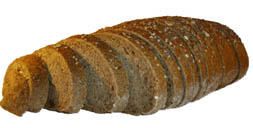 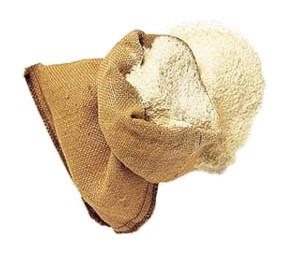 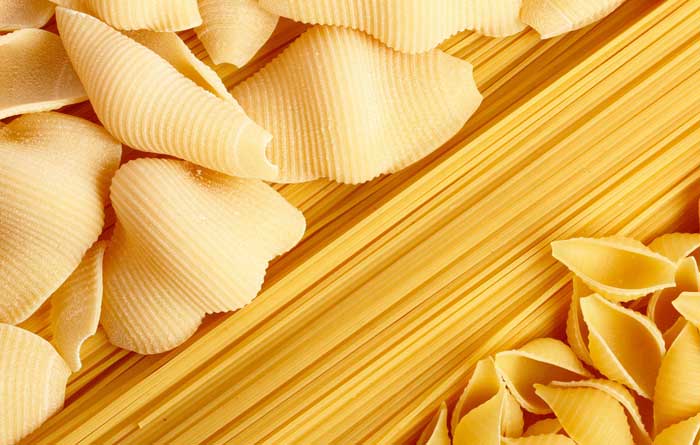 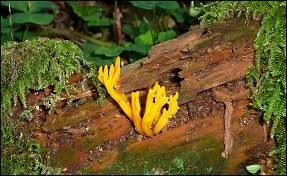 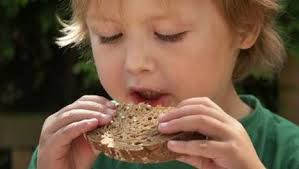 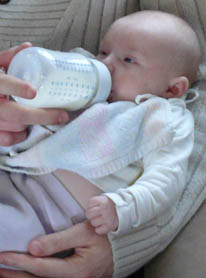 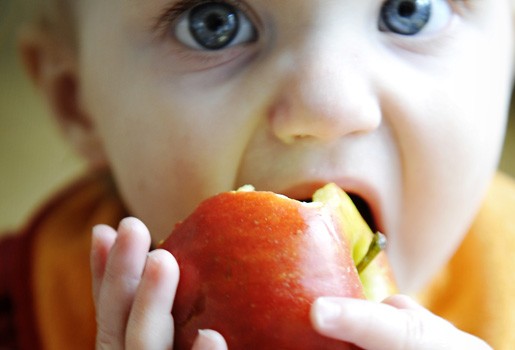 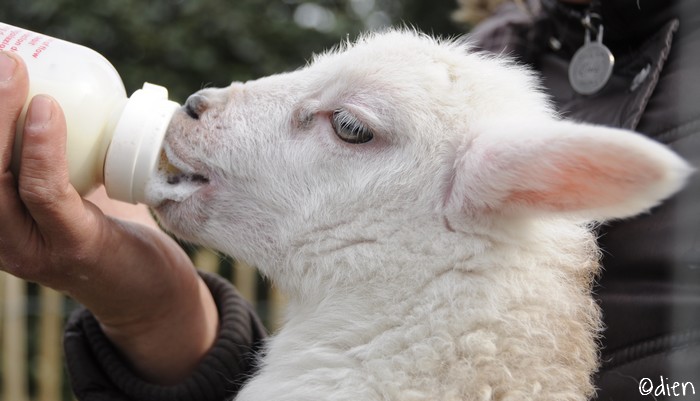 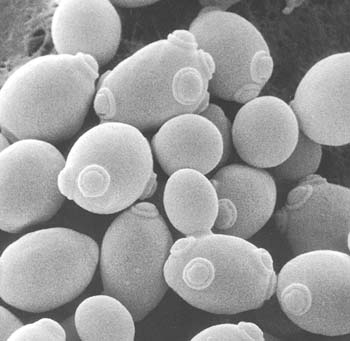 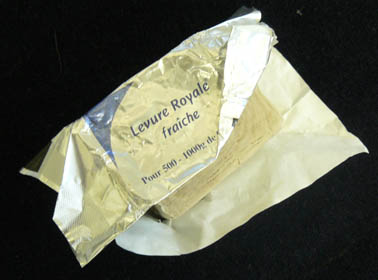 Gist
Gist
Alcohol
Energie
Koolzuurgas
Suikers
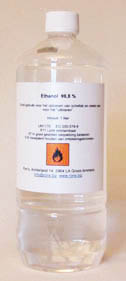 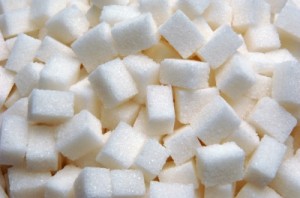 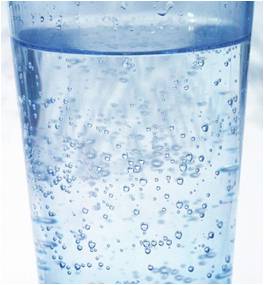 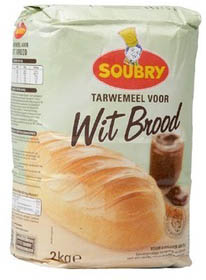 10
Gist
Koolzuurgas
Suikers
Alcohol
FERMENTATIE
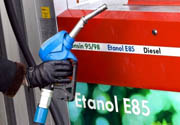 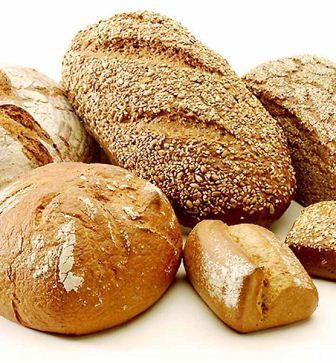 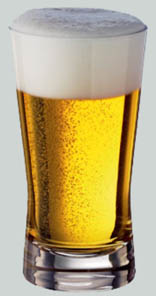 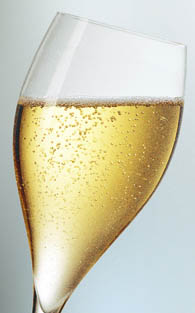 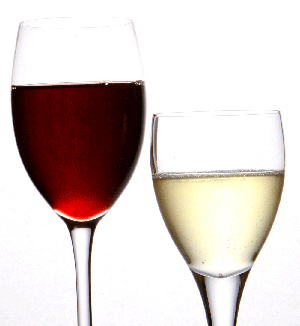 700 – 1000 soorten gisten
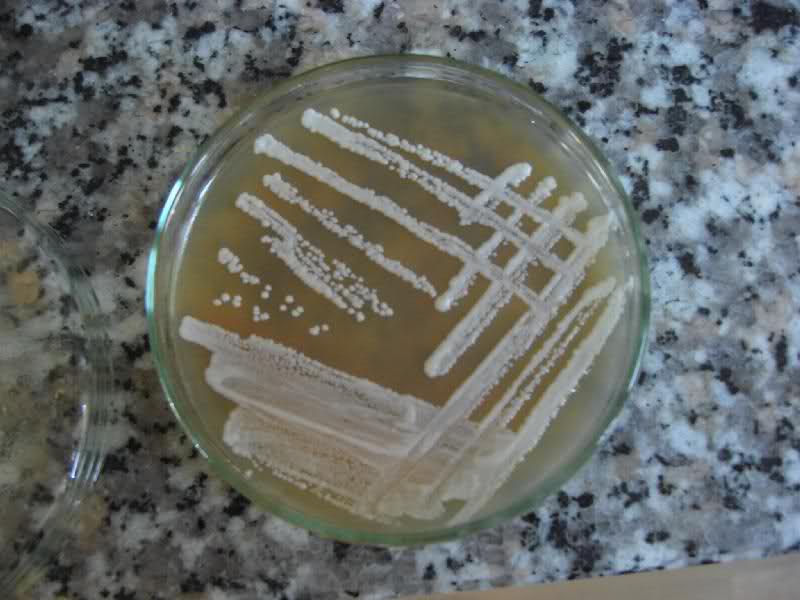 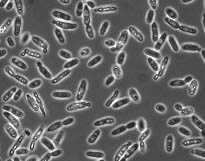 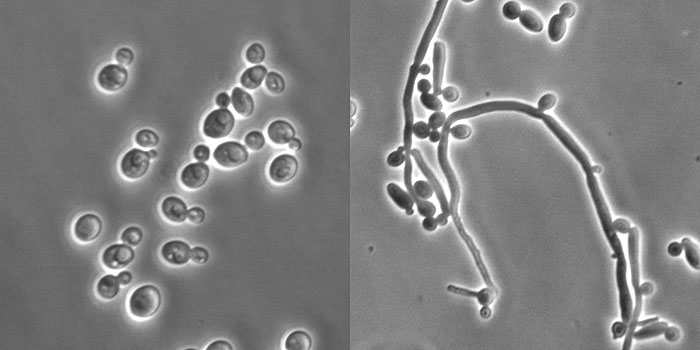 Candida albicans
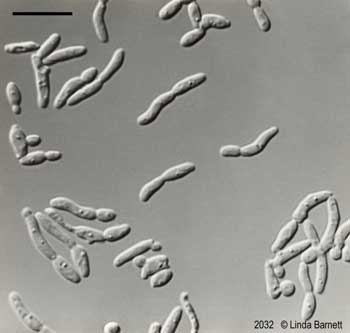 Brettanomyces bruxellensis
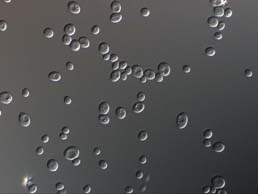 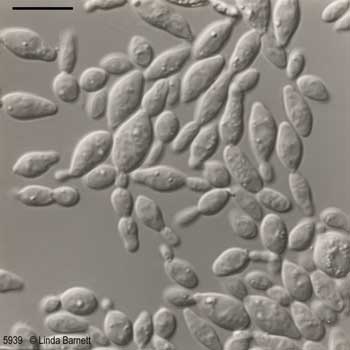 Candida mogii
Saccharomyces cerevisiae
Bakkersgist
Rhodosporidium
Werken met bakkersgist
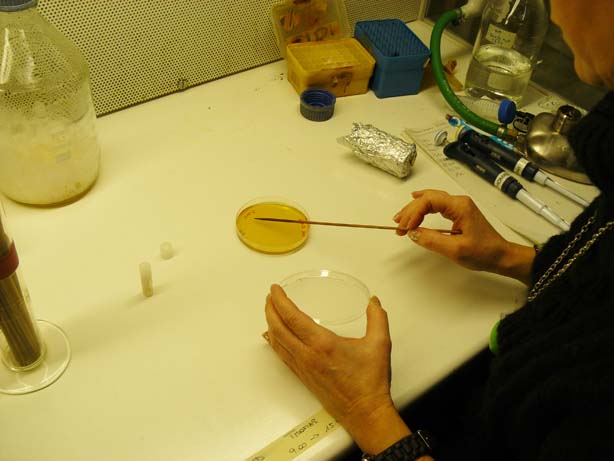 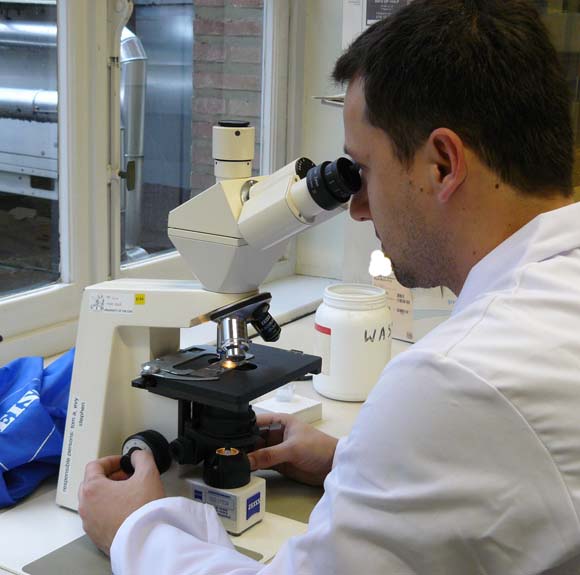 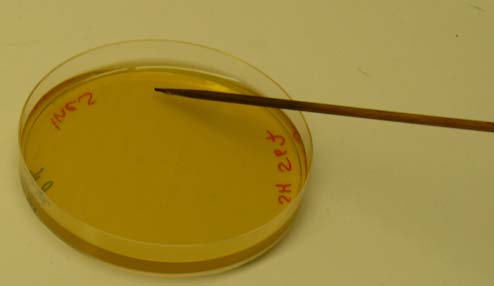 Microscopische observatie
Gist kweken
Werken met bakkersgist
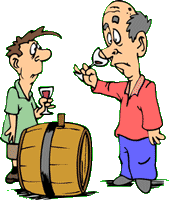 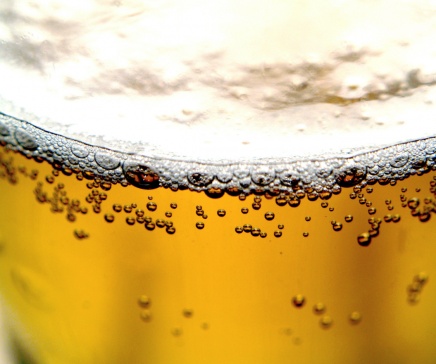 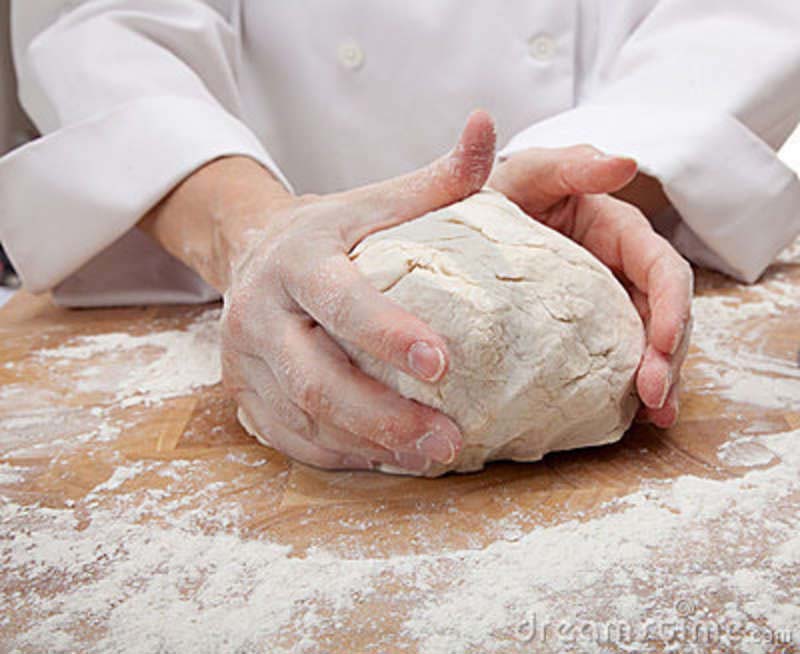 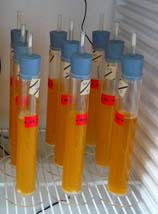 Alcohol & koolzuurgas
Deeg maken
Minifermentaties
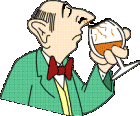 Lekker geurtje?
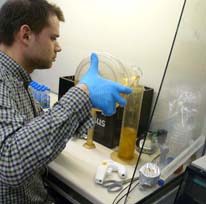 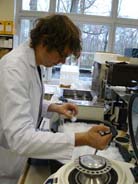 Aan het werk
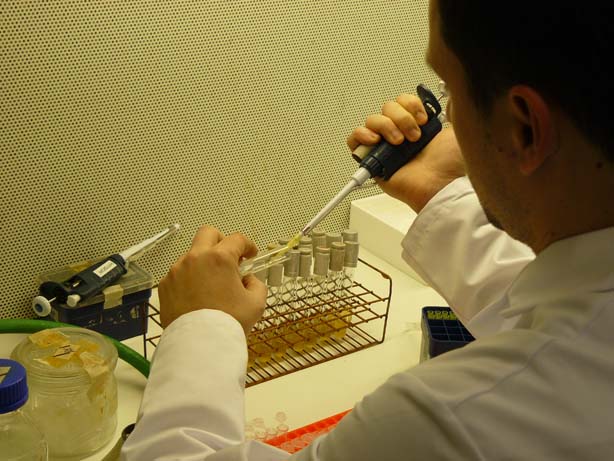 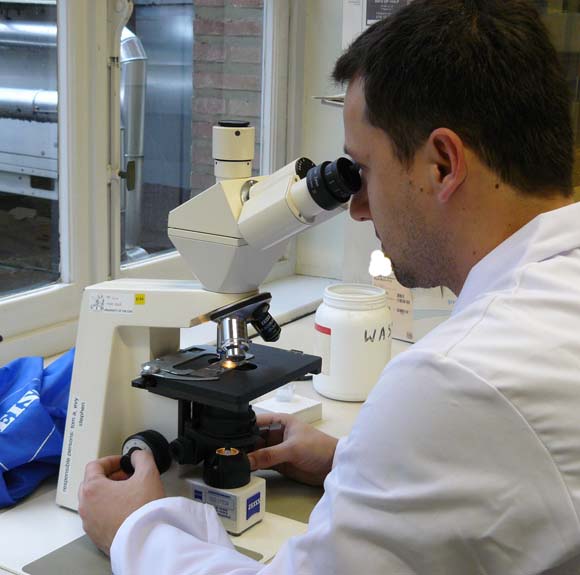